Dr Gitsham Creative Writing Elective
Lesson Three: 
Writing Activities – What’s their story?
www.paulgitsham.com
@dcijoneswriter

© Paul Gitsham 2013 – Free for non-commercial use
On the following slides, you will be shown a photograph
First – Answer the following questions
Who are they?

Why are they there?

What are they thinking?

What are they doing?

How did they get here?
What is their story?
Write a short story about this photograph – be as imaginative as you like. Try and include as many of those details as you can in an unobtrusive way.
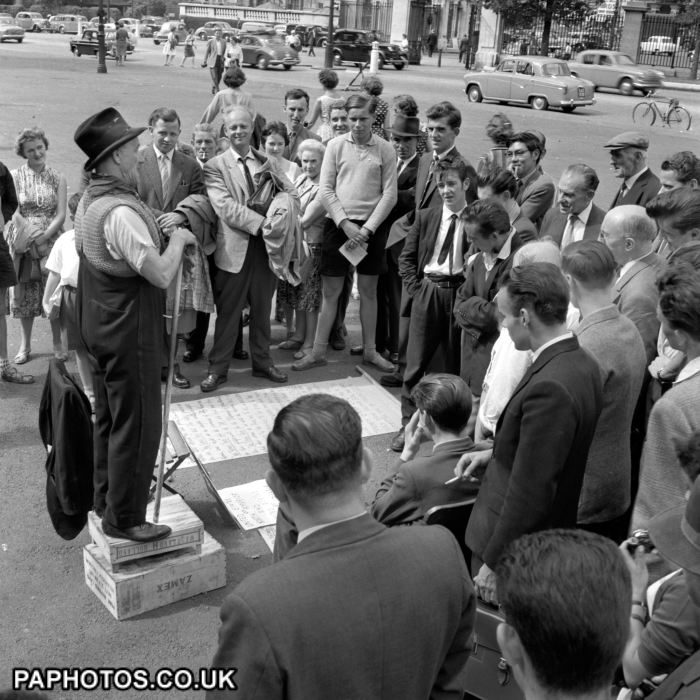 Who are they?

Why are they there?

What are they thinking?

What are they doing?

How did they get here?
Image Credit
http://www.assetstorage.co.uk/AssetStorageService.svc/GetImageFriendly/721382718/700/700/0/0/1/80/ResizeBestFit/0/PressAssociation/D278E2EE5E08B3CC36C67260A3372F4B/london-street-scenes.jpg
Who are they?

Why are they there?

What are they thinking?

What are they doing?

How did they get here?
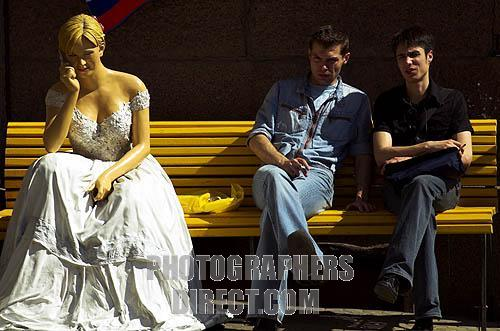 Image Credit
http://img3.photographersdirect.com/img/9204/wm/pd811571.jpg
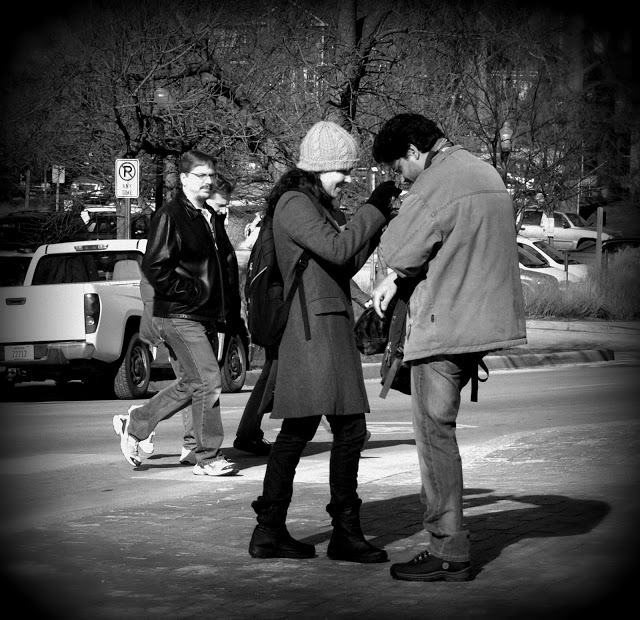 Who are they?

Why are they there?

What are they thinking?

What are they doing?

How did they get here?
Image Credit
http://1.bp.blogspot.com/-mojurCyrSMM/TxTPosjXUKI/AAAAAAAAQWw/fjEFqyCURL8/s1600/P1040120.JPG